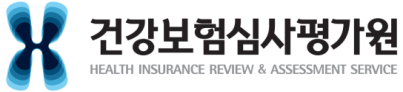 한방물리요법
전산 신고 시스템
사용자 매뉴얼
자동차보험심사센터
자보심사운영부
2018. 11.
02
01
한방물리요법 장비신고 결과조회
한방물리요법 장비신고 접수
한방물리요법 장비 신고 접수
1-1.  화면
요양기관업무포털 > 자동차보험 > 신청및자료제출 > 한방물리요법 장비신고 접수
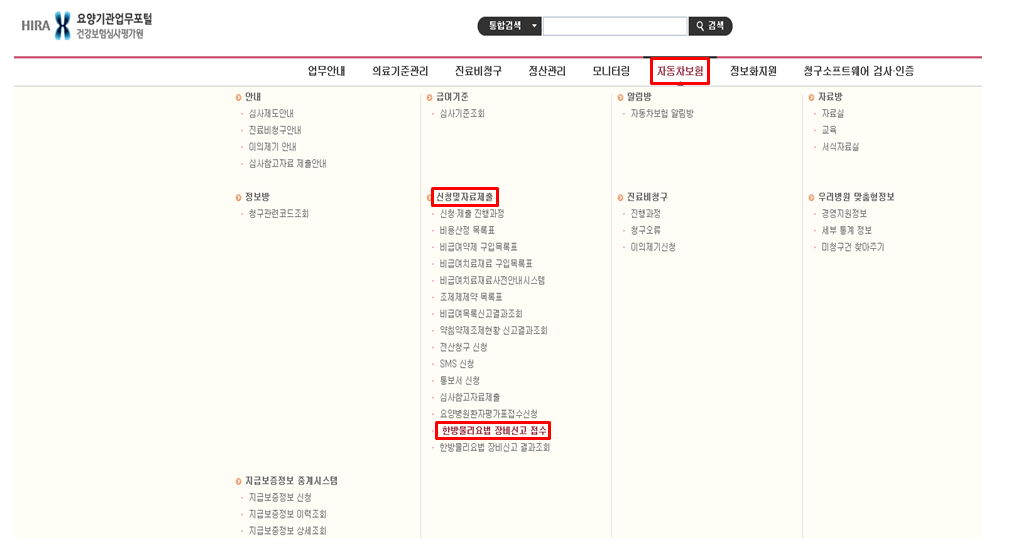 설 명
요양기관업무포털
    (https://biz.hira.or.kr)
     로그인 후 이용
한방물리요법 장비 신고 접수
1-2.  화면
요양기관업무포털 > 자동차보험 > 신청및자료제출 > 한방물리요법 장비신고 접수
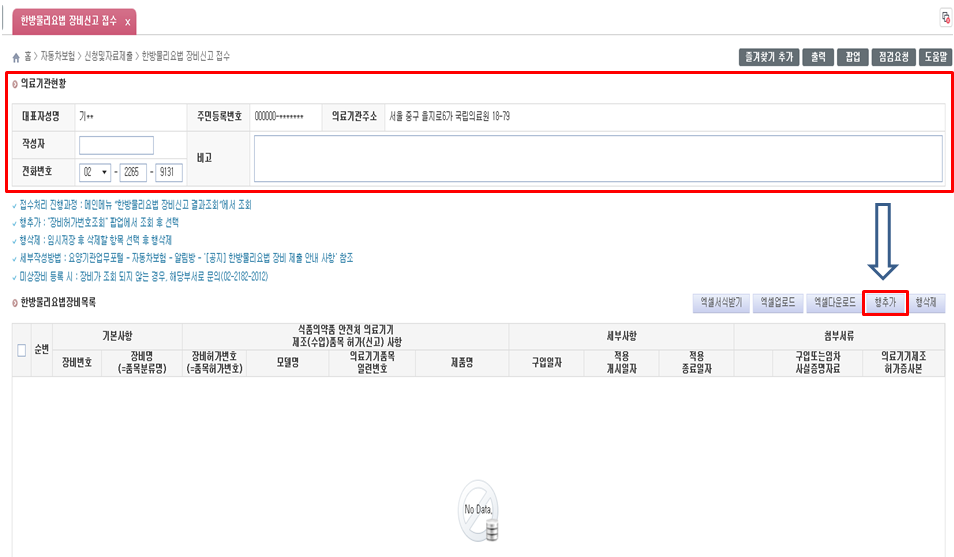 설 명
의료기관현황 입력
  - 작성자, 전화번호, 비고 
     내역 기입

2. 한방물리요법 장비 목록
 ‘행추가’클릭
한방물리요법 장비 신고 접수
1-3.  화면
요양기관업무포털 > 자동차보험 > 신청및자료제출 > 한방물리요법 장비신고 접수
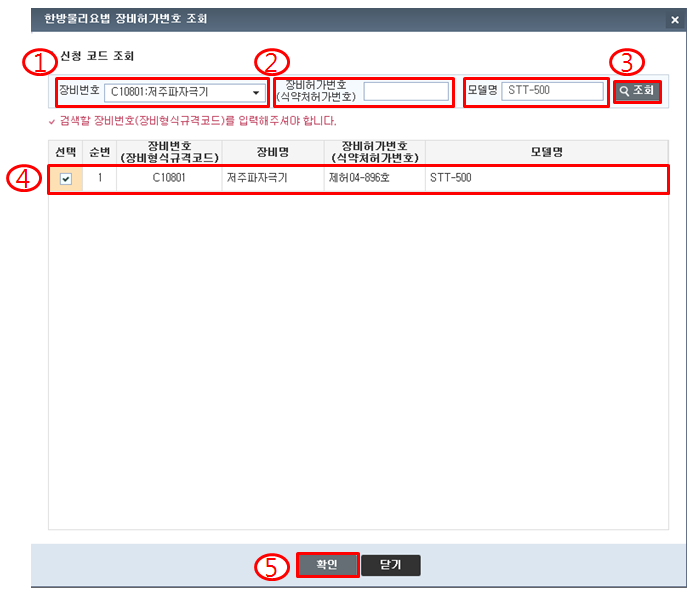 설 명
장비번호 클릭 후 선택
   - 한방물리요법 장비
  C10400:초음파치료기
  C10500:초단파치료기
  C10600:극초단파치료기
  C10801:저주파자극기
  C10802:저주파자극기
  C20800:간헐적견인치료기
2. 장비허가번호 또는 모델명 입력 후 조회
3. 해당내역 선택
4. 확인
한방물리요법 장비 신고 접수
1-4.  화면
요양기관업무포털 > 자동차보험 > 신청및자료제출 > 한방물리요법 장비신고 접수
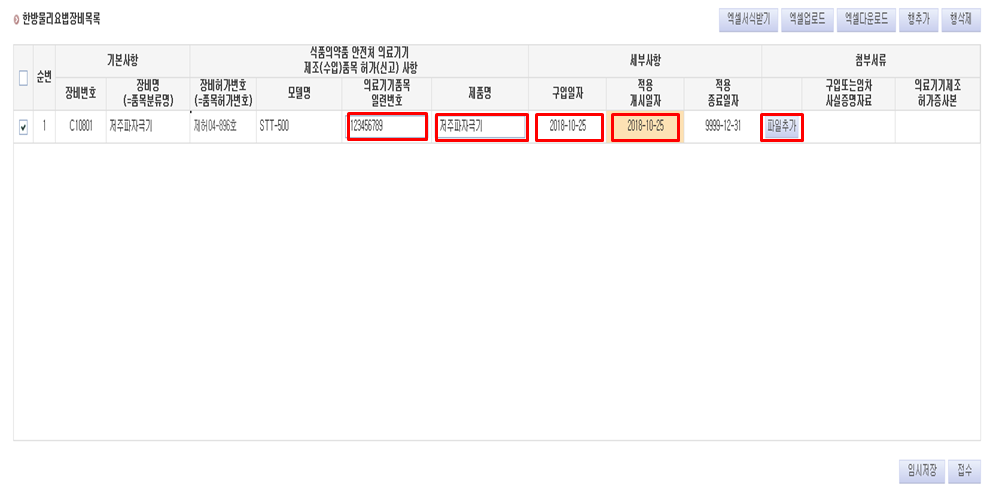 설 명
세부내역 필수입력
   - 의료기기품목일련번호
   - 제품명
   - 구입일자
   - 적용개시일자

“파일추가” 클릭

※ 의료기기품목일련번호
   장비 뒷편 라벨지 
   부분에서  확인 가능
한방물리요법 장비 신고 접수
1-5.  화면
요양기관업무포털 > 자동차보험 > 신청및자료제출 > 한방물리요법 장비신고 접수
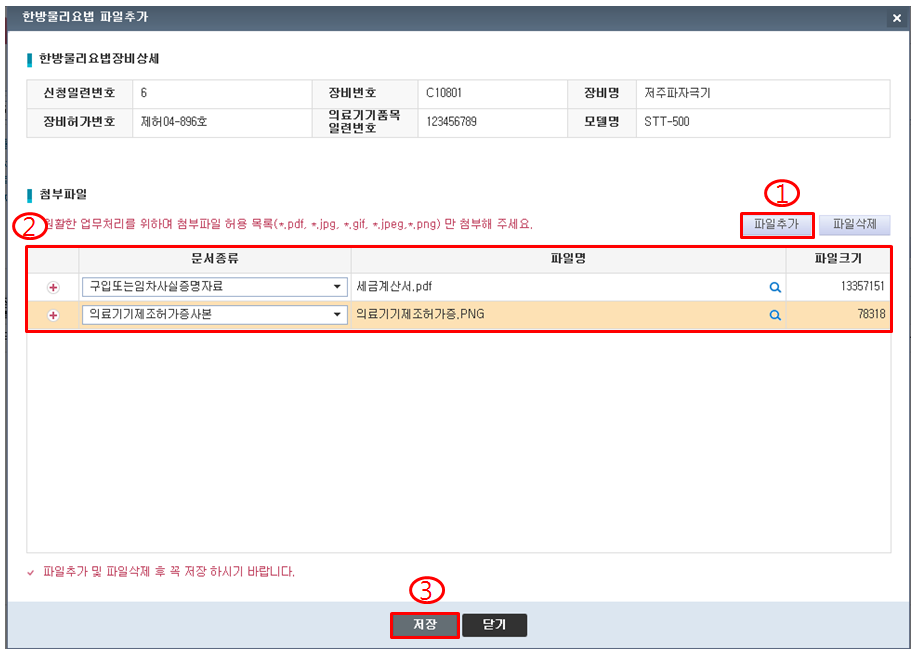 설 명
첨부서류(필수)
   - 구입 또는 임차사실증명
      자료 사본(세금계산서)
   - 의료기기제조허가증
     사본

※ 양도양수를 받은 경우 
   양도양수계약서 사본으로
   대체 가능
한방물리요법 장비 신고 접수
1-6.  최종제출
요양기관업무포털 > 자동차보험 > 신청및자료제출 > 한방물리요법 장비신고 접수
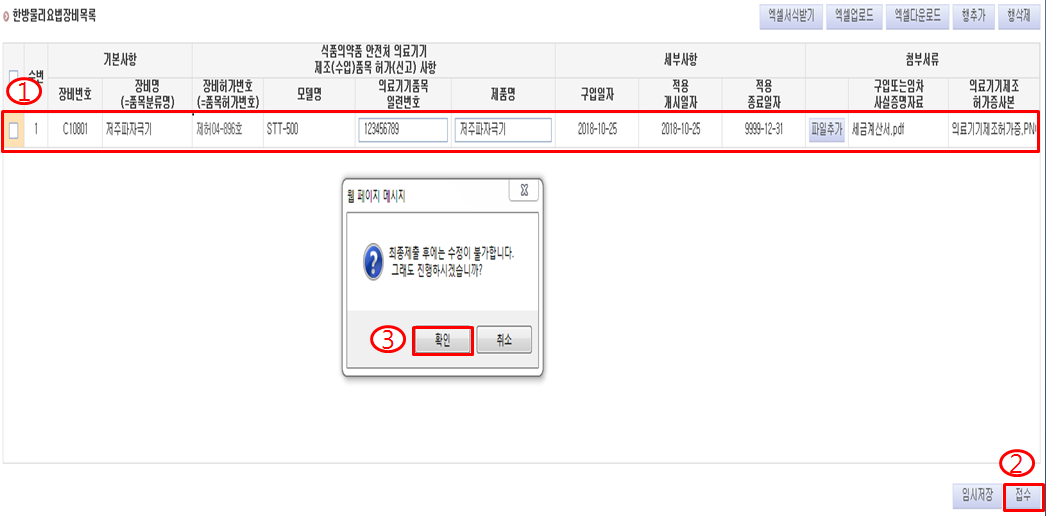 설 명
- 	최종제출 후에는 수정이 불가합니다.  기입 내용을 다시 한번 더 확인 후 제출해주시기 바랍니다.
한방물리요법 장비 신고 결과조회
2-1.  결과조회
요양기관업무포털 > 자동차보험 > 신청및자료제출 > 한방물리요법 장비신고 결과조회
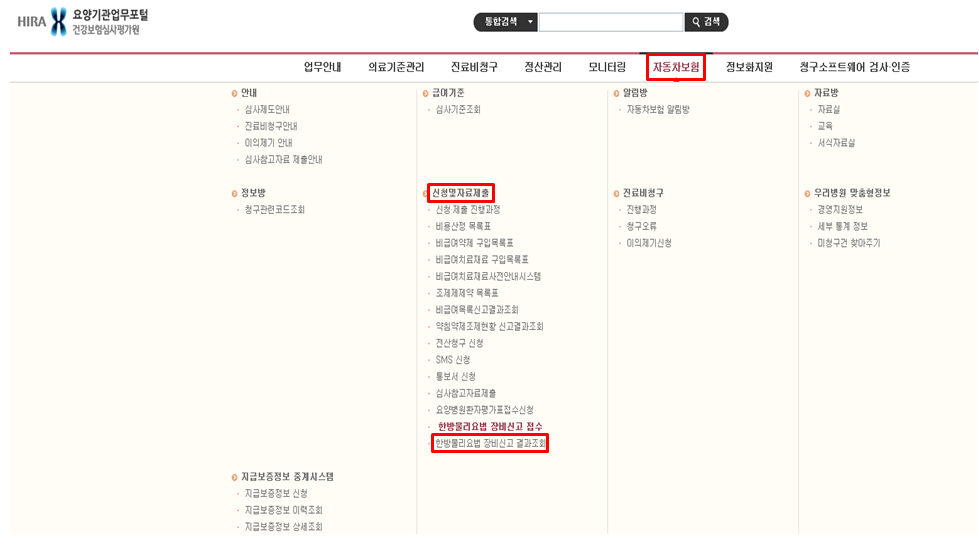 요양기관업무포털
    (https://biz.hira.or.kr)
     로그인 후 이용
설 명
한방물리요법 장비 신고 결과조회
2-2.  결과조회
요양기관업무포털 > 자동차보험 > 신청및자료제출 > 한방물리요법 장비신고 결과조회
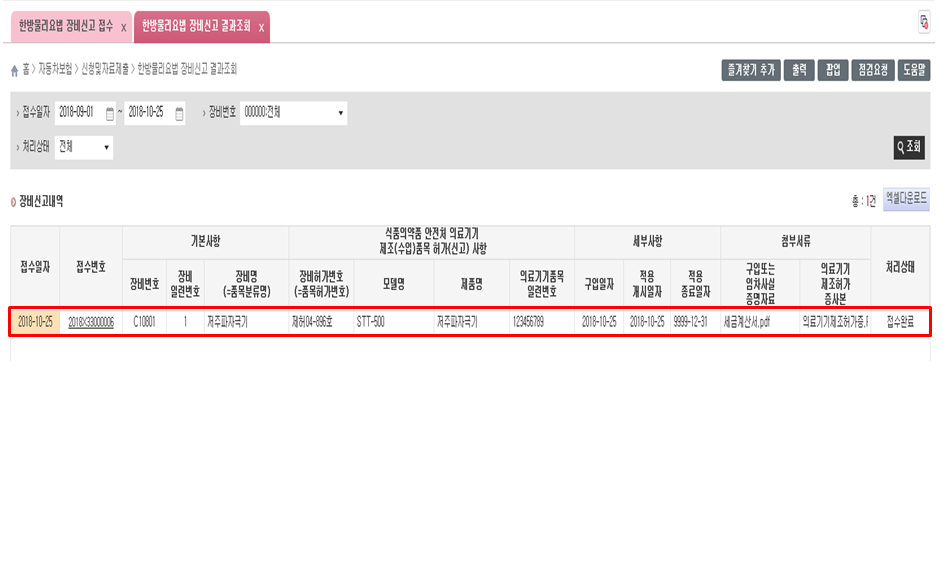 설 명
1. 처리상태
- 접수완료 : ‘한방물리요법 장비 신고 접수’에서 최종제출한 상태
- 승인: 신고내역 승인 완료
- 반송: 기입내용 오류 및 첨부서류 미제출의 경우 등 신고내역 반려 처리
	(비고란에서 반송사유 확인 가능)
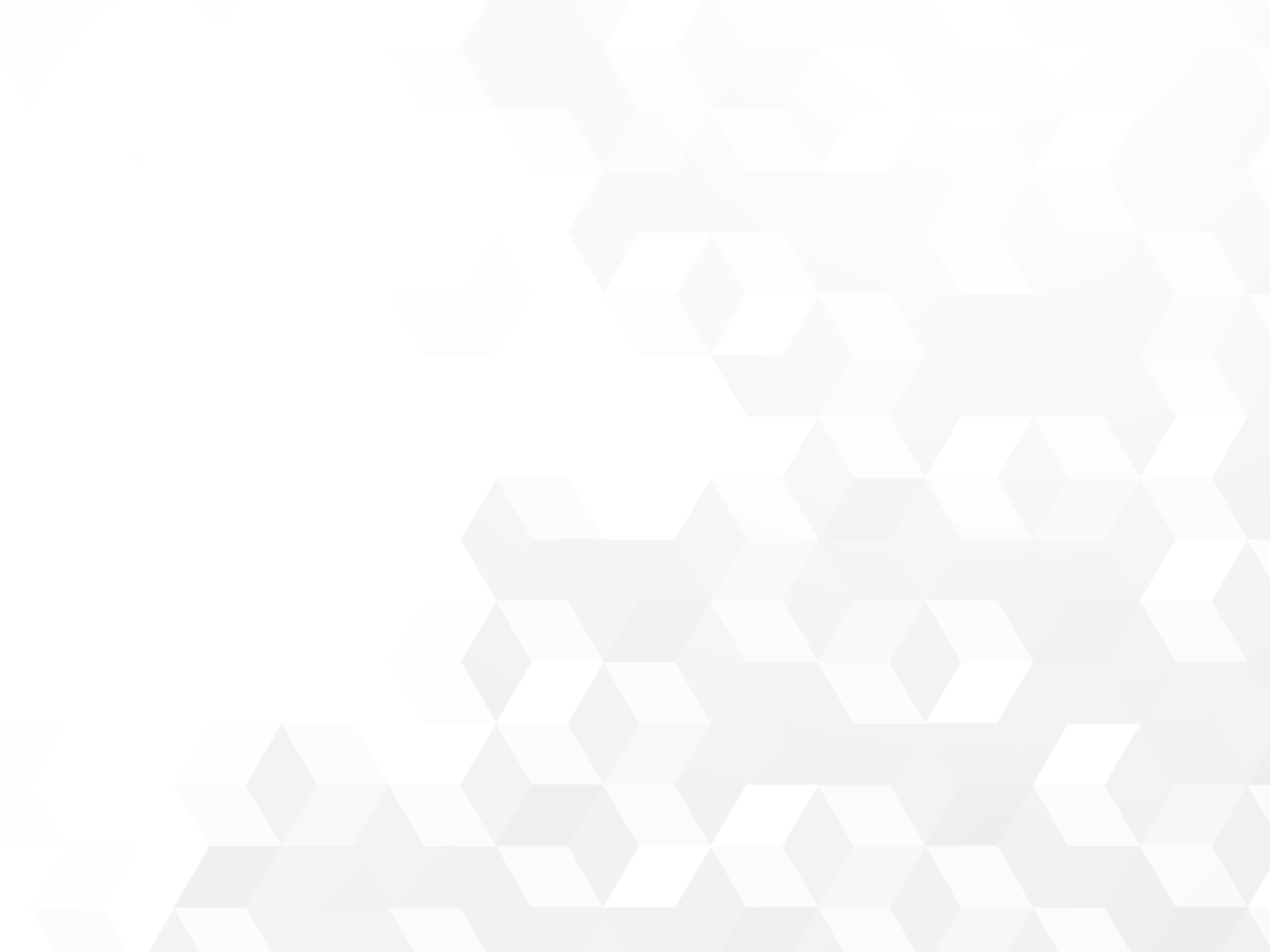 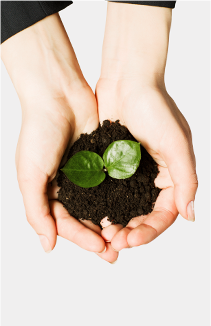 Q&A
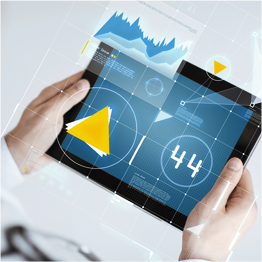 처리기간은 어떻게 되나요?
→  접수완료 후 2일 이내에 처리가 됩니다.
처리과정은 어떻게 되나요?
→ ‘접수 완료 – 승인 또는 반송’ 입니다.
반송 사유는 어디서 볼 수 있나요?
→   장비 신고 결과 조회 ‘비고란’에서 확인 가능합니다.
4.   장비가 조회가 되지 않습니다.
→  미상장비의 경우 해당 부서로 문의 부탁 드립니다.

   기타 문의 사항이 있을 경우 자보심사운영부(02-2182-2012)로 문의 전화 주시기 바랍니다.
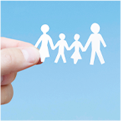 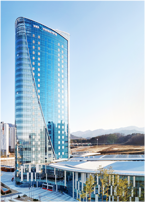 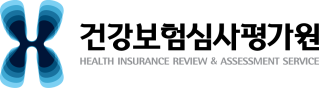